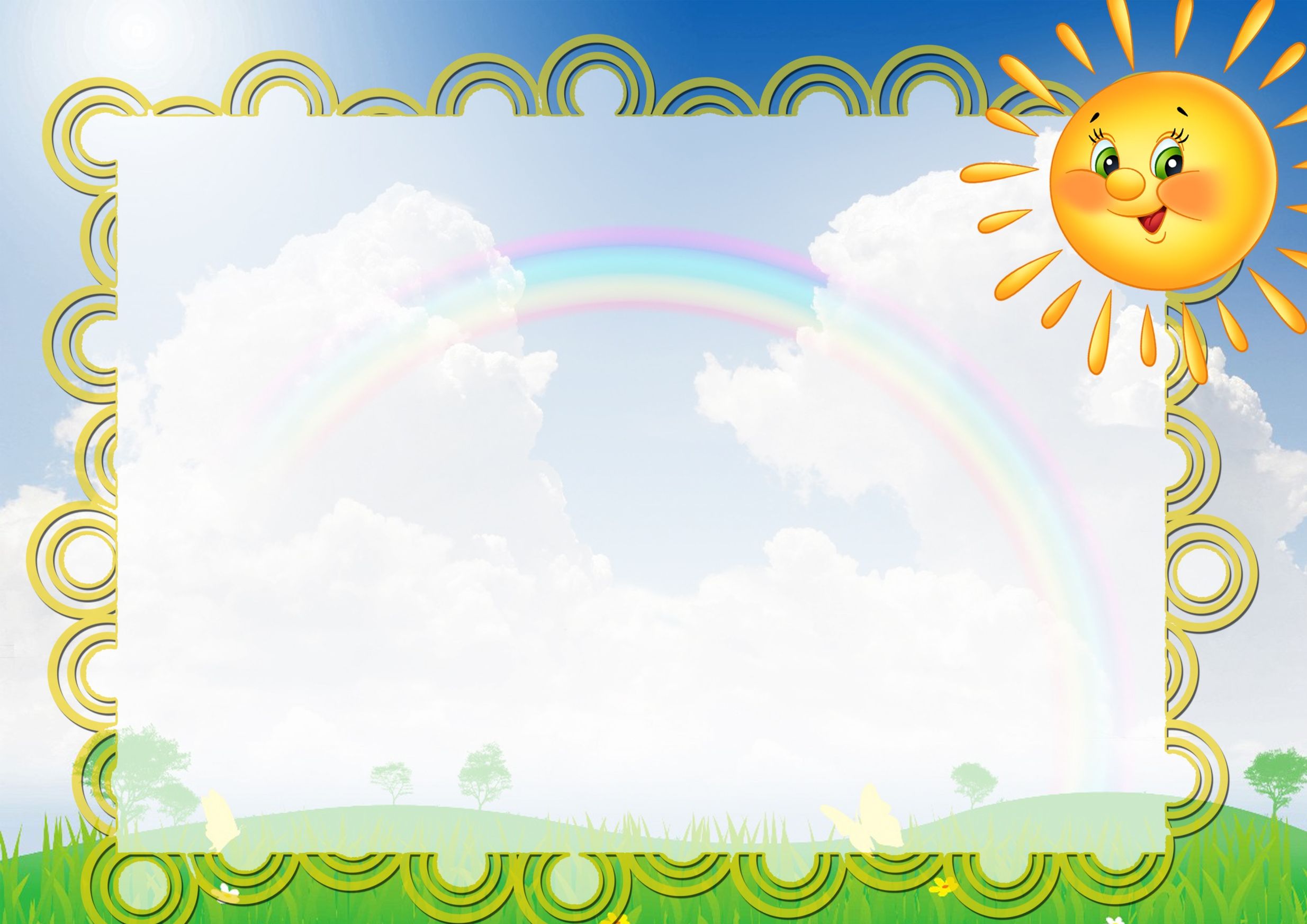 Презентация на тему:
«Ручной труд, как вид трудового воспитания в ДОУ»
                    
                                                                                                                                       Выполнила:
                                                                                                               Добрыгина Е.В.


2022г.
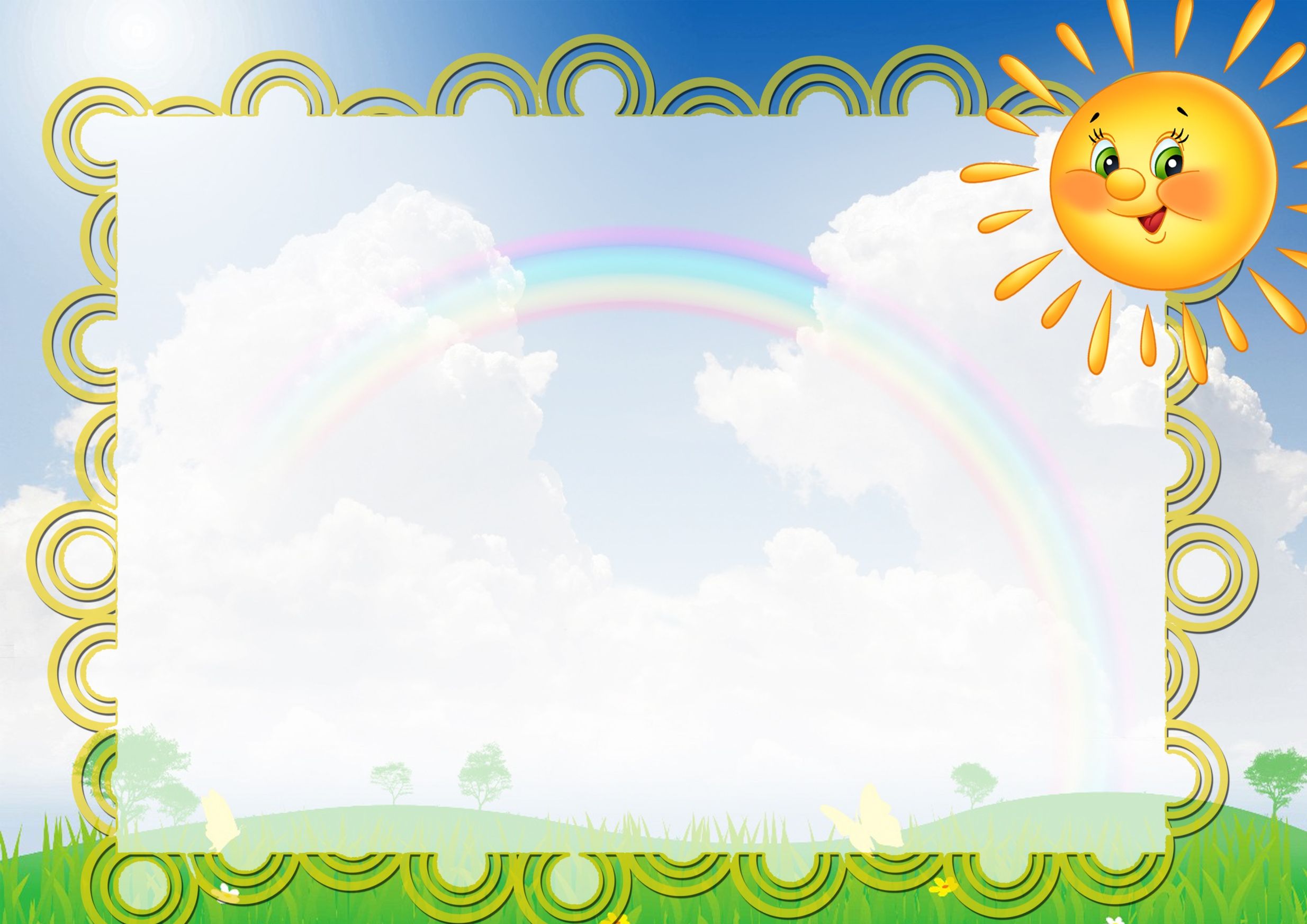 «Ручной труд является огромным 
фактором умственного развития 
ребенка».
Задачи:
Развивать любознательность к окружающему миру;
Стимулировать развитие речи;
Воспитывать усидчивость и внимательность;
Развивать творческие способности;
Обучать детей приемам и способам выполнения работ из различных материалов.
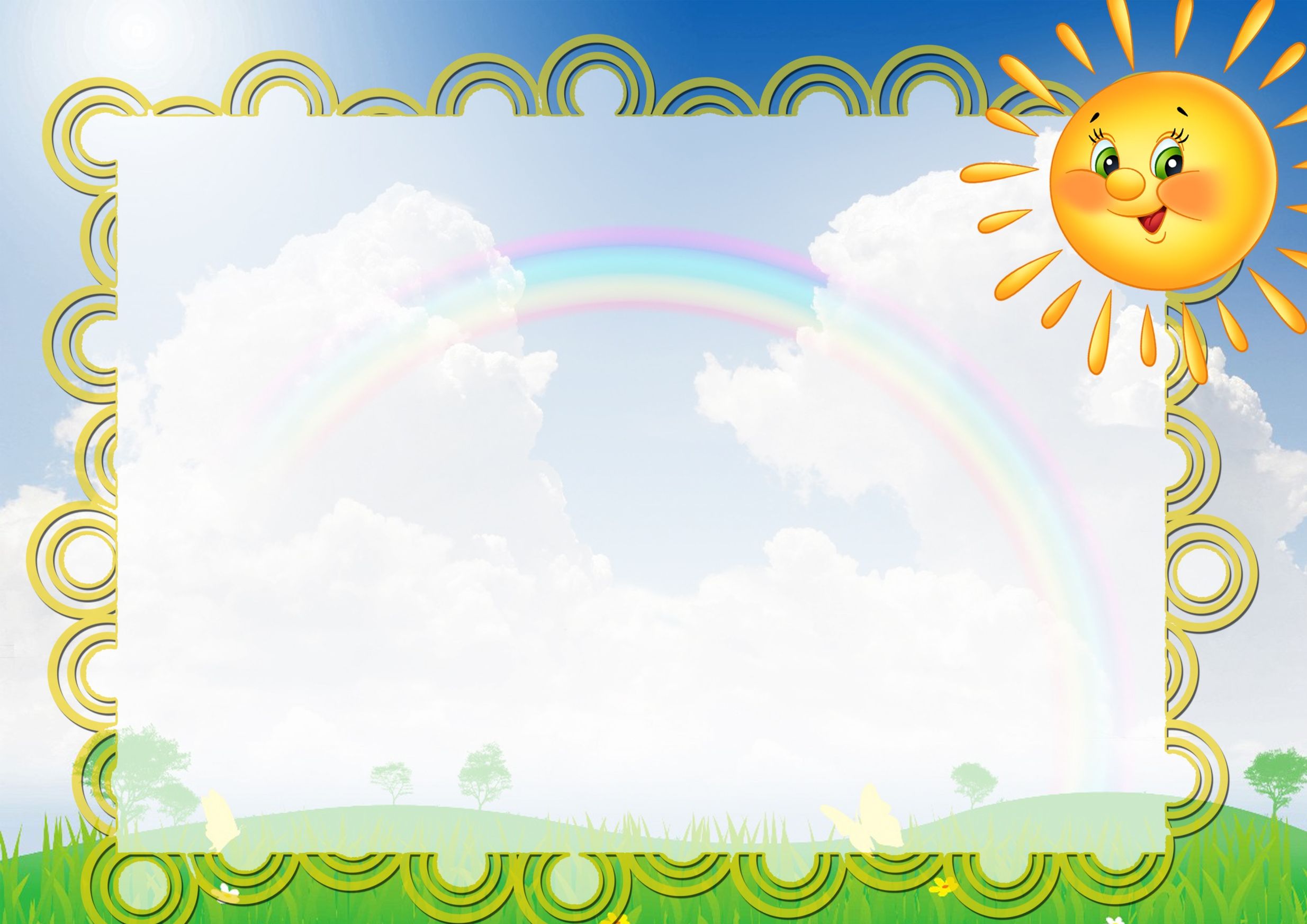 Ручной труд- как один из видов труда старших дошкольников занимает 
                         особое место в нашей работе. Дети изготавливают обору-
                         дование , атрибуты для игр. Для того, чтобы усилить интерес
                         у детей к работе с бумагой, учим изготавливать поделки из
                         бумаги способом оригами; делаем игрушки, сувениры из 
                         природного материала. Особенностью ручного труда
                         является то, что в результате приложенных усилий дети
                         незамедлительно получают готовую поделку.
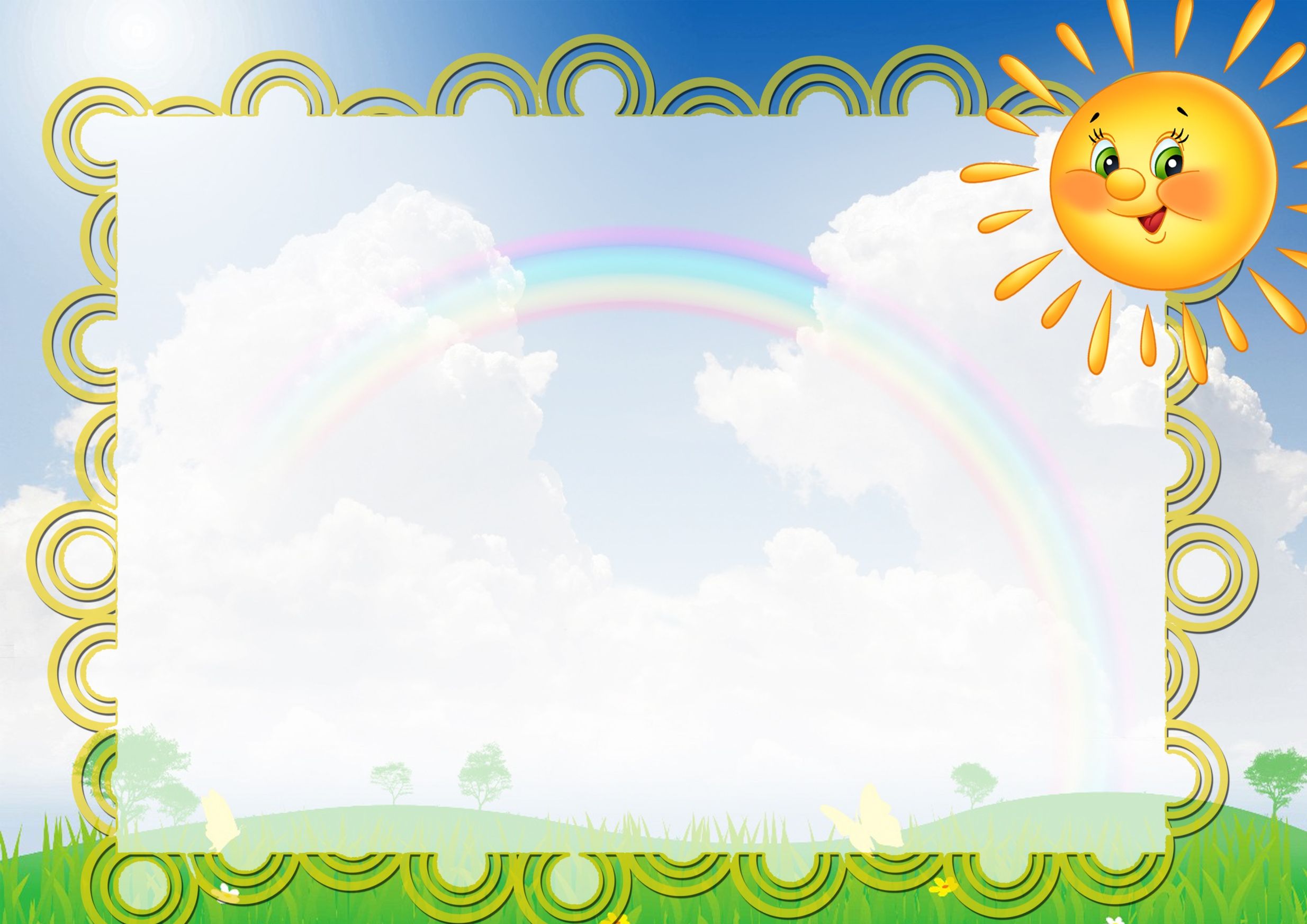 ОРИГАМИ
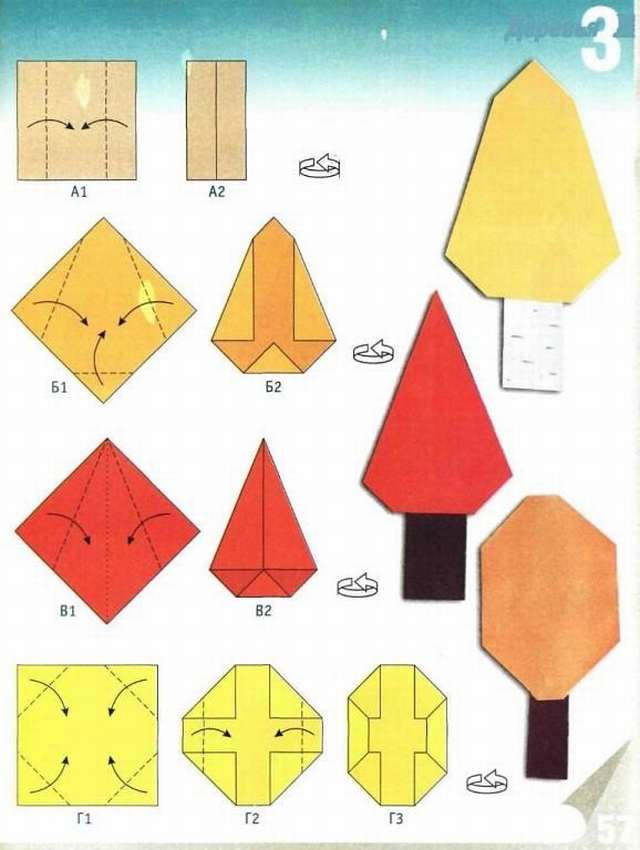 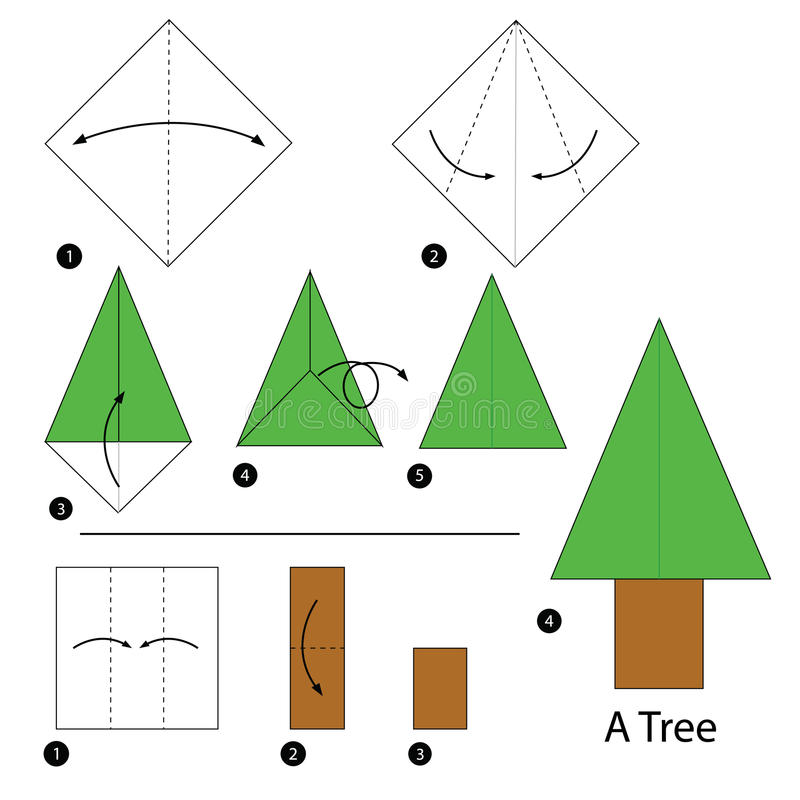 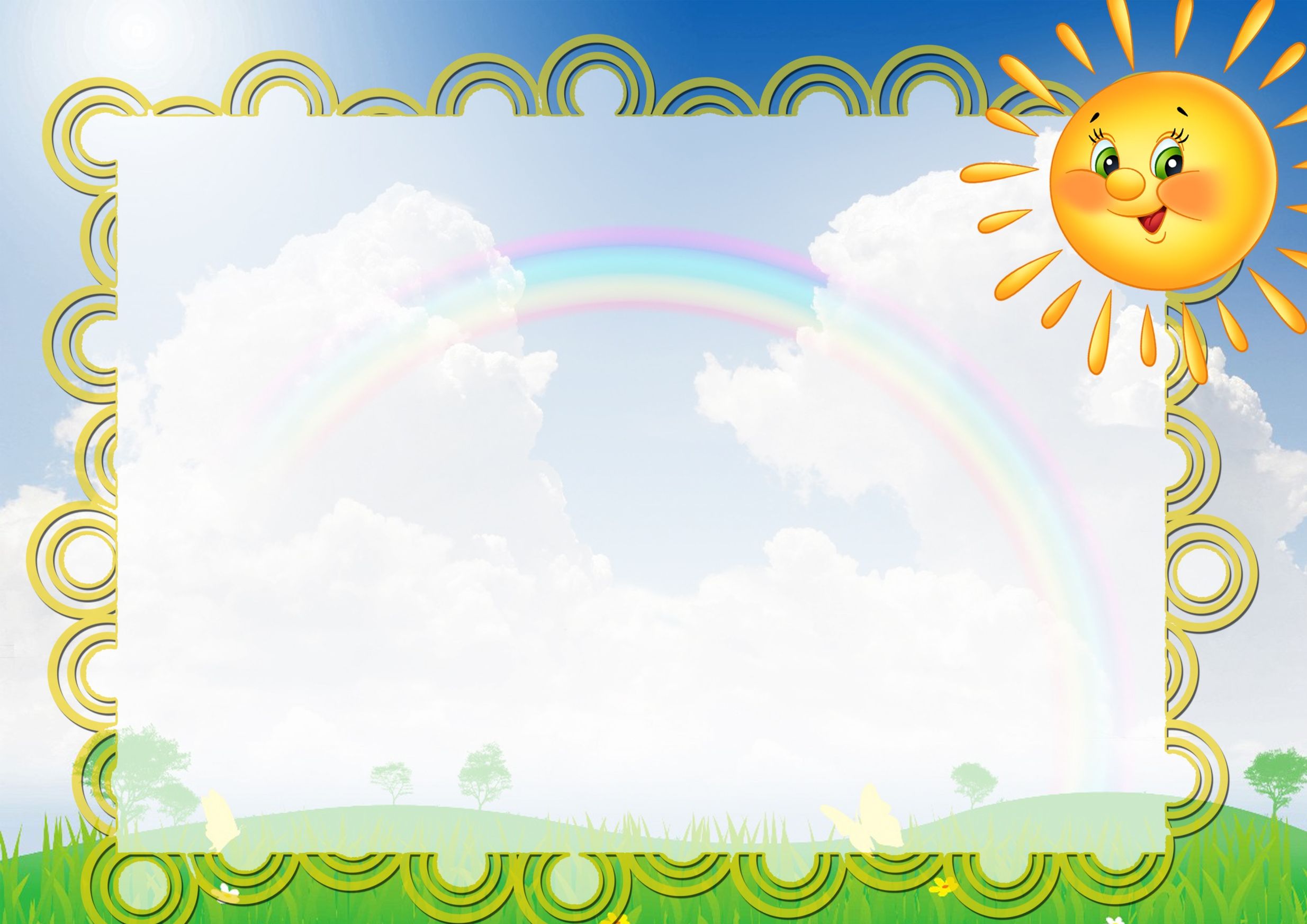 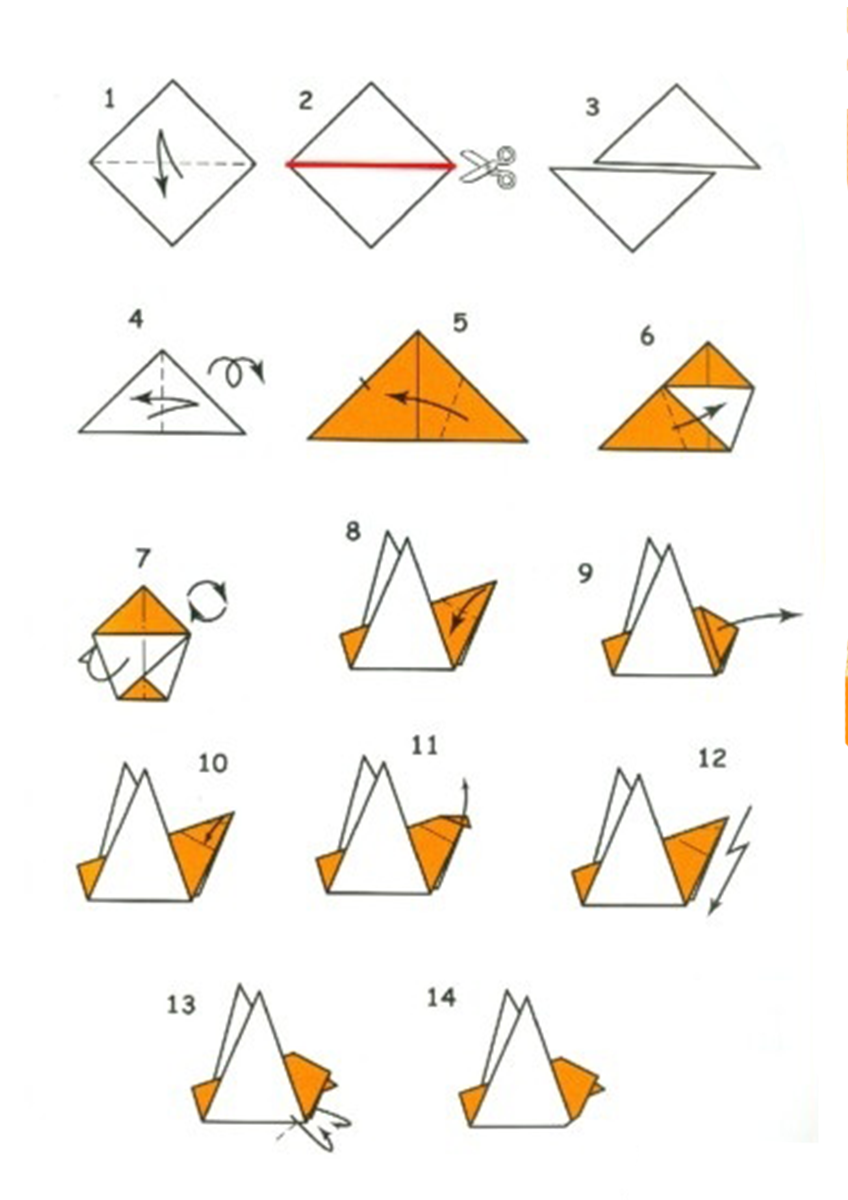 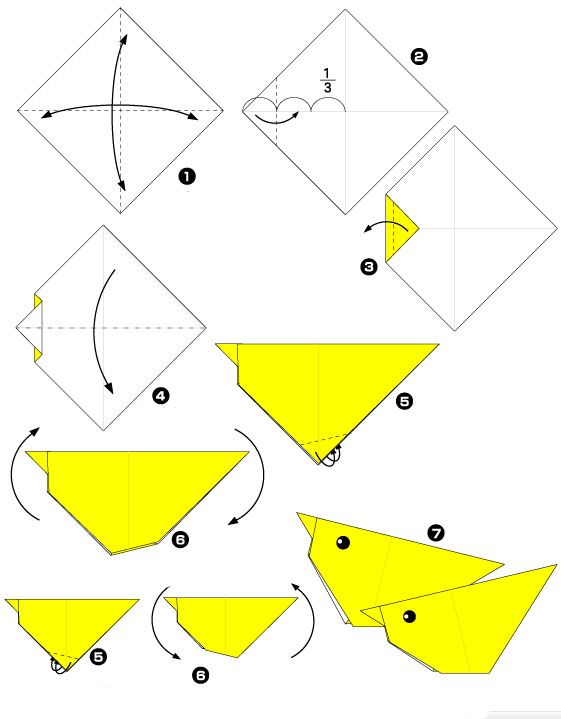 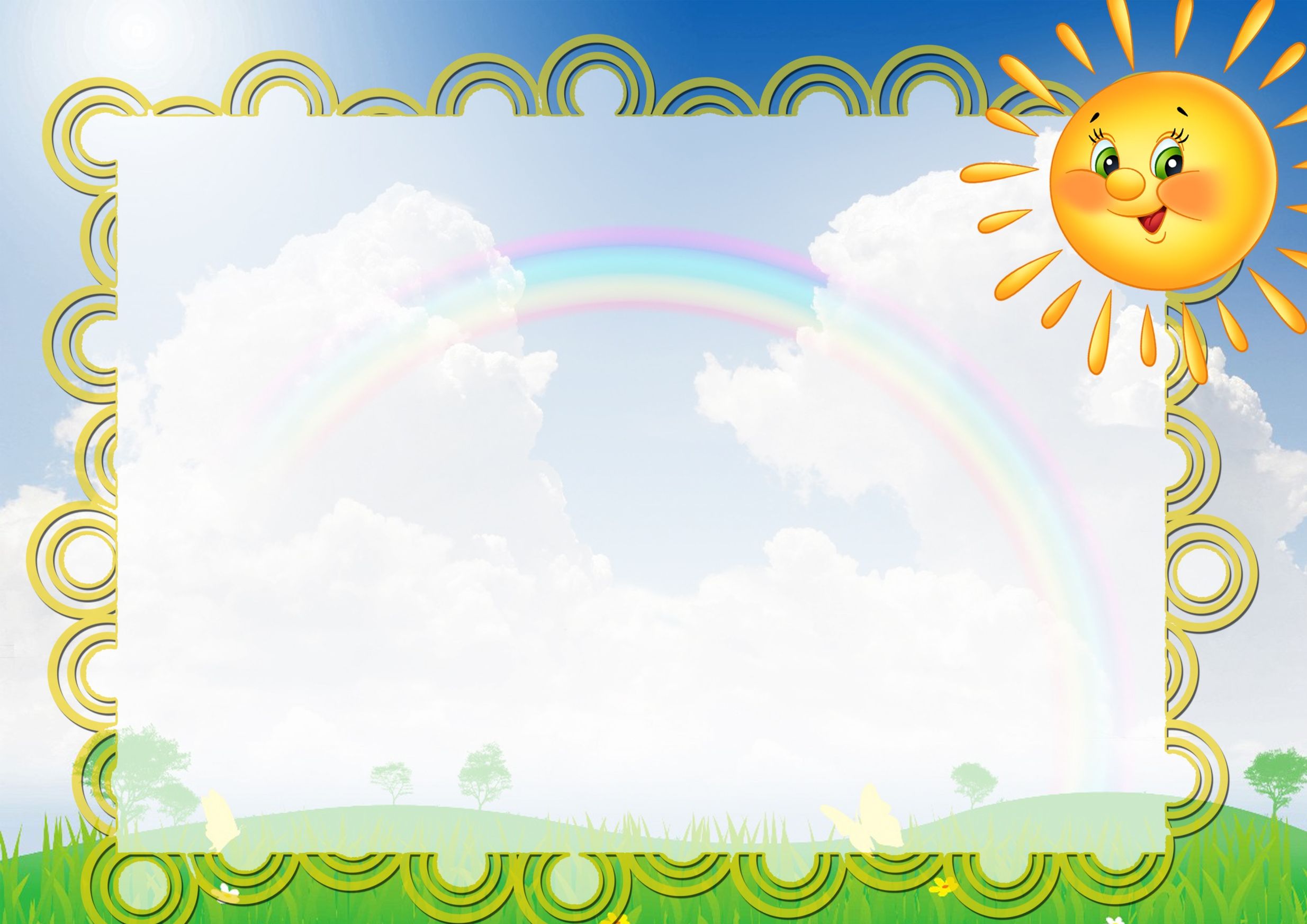 Ручной труд тесно связаны с познавательным развитием, что помогает обогащать сознание детей
новым содержанием, систематизировать накопленную и полученную информацию, развивать
художественно-творческие способности и положительно-эмоциональное восприятие
окружающего мира.
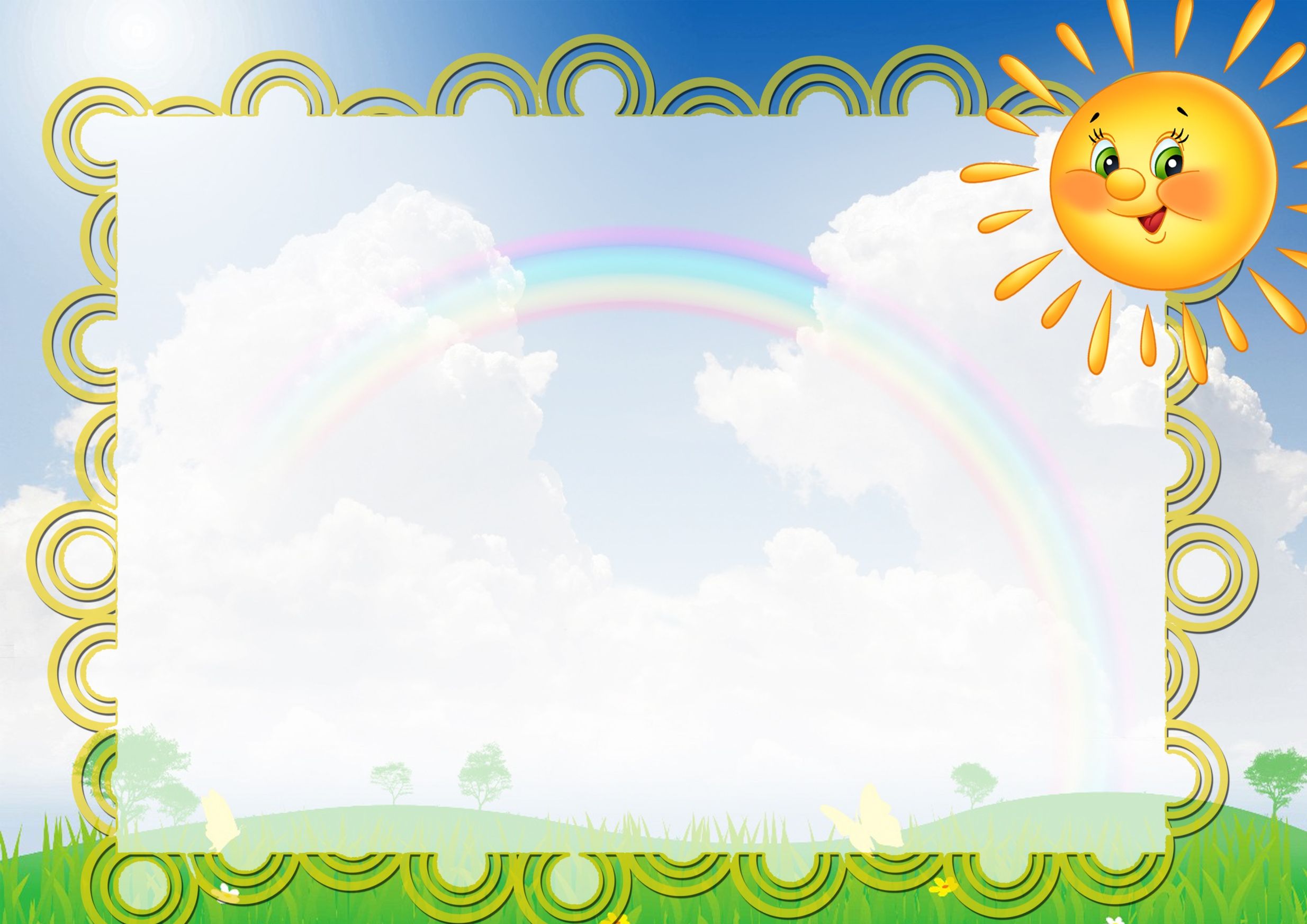 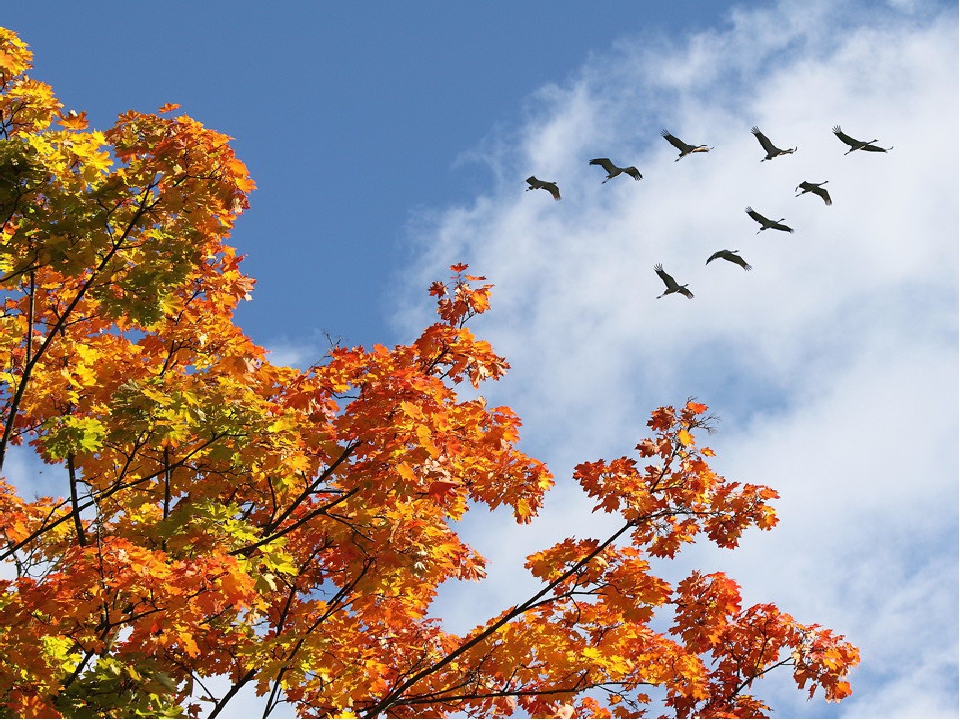 Спасибо за внимание!